МУНИЦИПАЛЬНОЕ  КАЗЁННОЕ 
ОБЩЕОБРАЗОВАТЕЛЬНОЕ УЧРЕЖДЕНИЕ
«СРЕДНЯЯ ОБЩЕОБРАЗОВАТЕЛЬНАЯ ШКОЛА с.п. ИНАРКОЙ»
Урок-презентация
ИСПОЛЬЗОВАНИЕ  ИКТ  НА  УРОКЕ ФИЗИЧЕСКОЙ  КУЛЬТУРЫ.
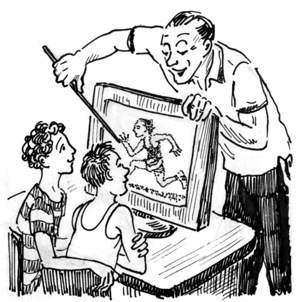 Подготовил 
учитель физической культуры и ОБЖ 
«МОУ СОШ СП Инаркой»
Гермашиков Х.Д.
с.п. Инаркой
2018 г.
Актуальность применения ИКТ на уроке физической культуры:
недостаточная  двигательная активность;
отсутствие  интереса к физической культуре и  	спорту;
разный уровень учебных возможностей школьников
недостаточная образованность учащихся в сфере физической культуры.
Цель 
использования ИКТ на уроке:
повышение эффективности  обучения через использование ИКТ  в учебном процессе.
 

повышение уровня теоретических и практических умений, навыков по предмету;
повышение качества знаний;
развитие творческих способностей учащихся.
Задачи:
ИСПОЛЬЗОВАНИЕ  ИКТ  НА  УРОКЕ ФИЗИЧЕСКОЙ  КУЛЬТУРЫ
Использование ИКТ не должно длиться на уроке более 15 мин. подряд.
	Здесь учитель координирует, направляет, руководит и организует учебный процесс, а сам материал «объясняет» вместо него компьютер.                                                                                                                                                           
	С помощью видеоряда, звука и текста школьник получает представление об изучаемом двигательном действии.
	В качестве проверки знаний применяется компьютерный контроль. Используется в качестве индивидуального подхода, фиксируется детальная картина успехов и ошибок учеников.
Использование ИКТ на уроках:
ускоряет процесс подготовки к уроку;
позволяет учителю  проявить свое творчество;
обеспечивает наглядность;
повышает интерес и мотивацию к обучению у учащихся;
повышает эффективность качества оценивания.
Использование ИКТ во внеурочное  время
выявления уровня физической подготовленности учащихся  (мониторинг);

исследования уровня удовлетворённости учащимися, уроков физической культуры (анкетирование);

создание базы данных учащихся.
ЧЕМУ МОЖНО НАУЧИТЬ ШКОЛЬНИКОВ, ИСПОЛЬЗУЯ КОМПЬЮТЕРНЫЕ ТЕХНОЛОГИИ ?
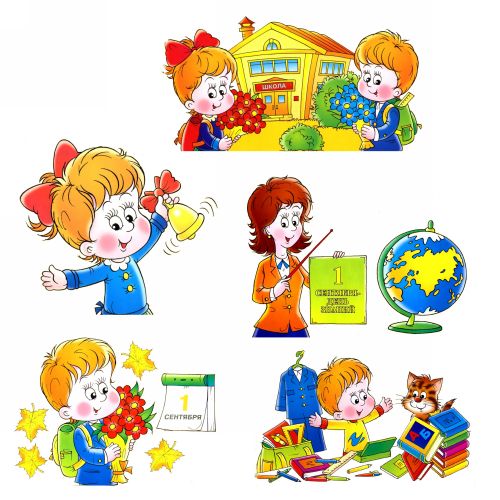 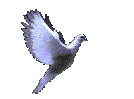 1. Слушать и слышать друг друга.

	2. Быть терпимыми к высказываниям другого.
	
	3. Общаться и обмениваться мнениями.

	4. Реализовать себя в этом мире.
Влияние ИКТ  на ученика:
способствует повышению    	познавательного интереса к предмету;

 содействует росту успеваемости учащихся по предмету;

 позволяет учащимся проявить себя в новой роли.
При изложении нового материала
При закреплении
При подготовке к экзаменам, олимпиаде
Для контроля знаний
ИКТ на уроке
При выполнении домашнего задания
Во внешкольной работе
ИСПОЛЬЗОВАНИЕ  ИКТ  НА  УРОКЕ  ФИЗИЧЕСКОЙ      КУЛЬТУРЫЫ
Физкультура в режиме  онлайн  по новой методике доцента Виталия Храмова.
Демонстрируйте технику вида спорта  на большом экране прямо в спортзале (можно на стену).	Ученикам надо показать технику вида спорта, а личный показ не всегда возможен? Теперь ученики знакомятся с движениями только в эталонном  исполнении с помощью  видео  уроков физкультуры. Видя себя на экране исправляют ошибки.
ИСПОЛЬЗОВАНИЕ  ИКТ  НА  УРОКЕ ФИЗИЧЕСКОЙ КУЛЬТУРЫ
Техника двигательного действия  может быть отображена в трех режимах:                                 1) общая характеристика;                               2) детальная характеристика;                       3) характеристика по элемент
ИСПОЛЬЗОВАНИЕ  ИКТ  НА  УРОКЕ ФИЗИЧЕСКОЙ КУЛЬТУРЫ
Упражнения можно показывать в трех вариантах: видеозапись, флэш-анимация и рисунок . 
	Учитель может самостоятельно определить то, каким материалом ему лучше воспользоваться.
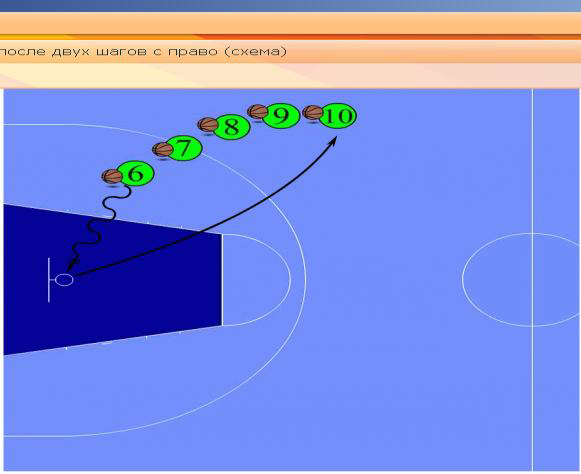 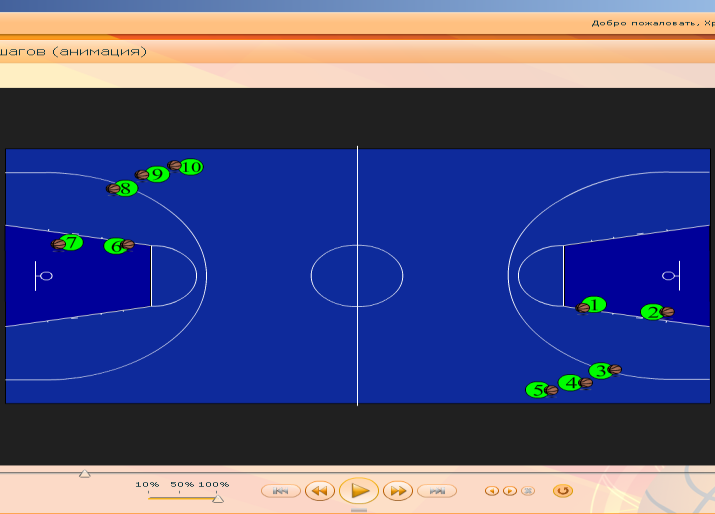 ФОРМЫ  ИСПОЛЬЗОВАНИЯ  ИКТ
Демонстрационные программы: для наглядной демонстрации (картины, фотографии, видеофрагменты, плакаты).
Строевые упражнения
Исходное положение
Перестроение дроблением
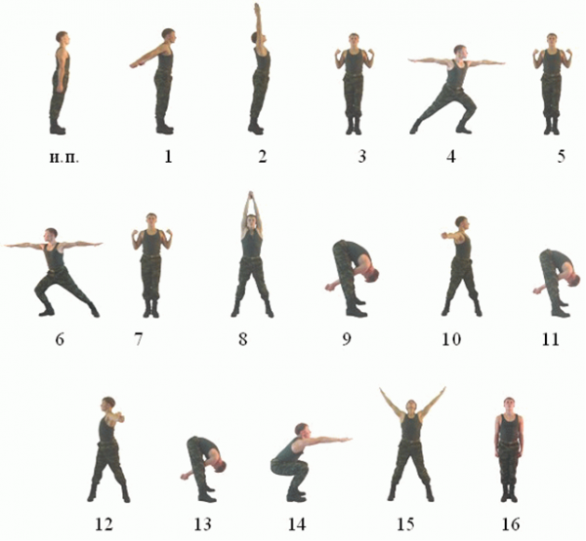 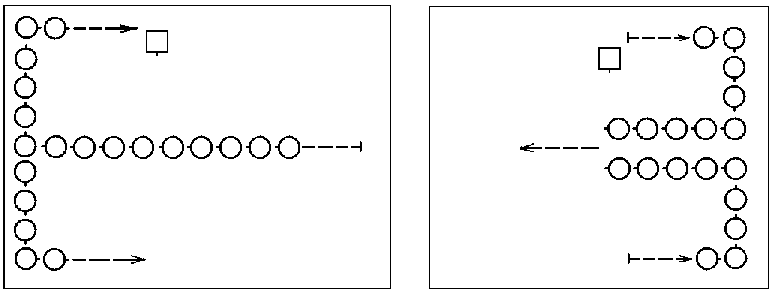 СВЕДЕНИЕ
ДРОБЛЕНИЕ
ФОРМЫ  ИСПОЛЬЗОВАНИЯ  ИКТ
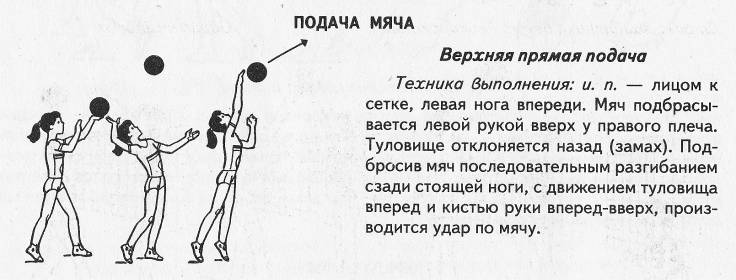 Учебные программы: используются  в основном для объяснения нового материала.
Применение компьютерных технологий возможно на  всех этапах урока.
 Когда с помощью видеоряда, звука и текста школьник получает представление об изучаемом двигательном действии.
Когда учитель может откорректировать и отследить закрепленные знания. На помощь придет компьютерный контроль.
ФОРМЫ  ИСПОЛЬЗОВАНИЯ  ИКТ
Здесь учебная программа представлена в виде плакатов, где определенное двигательное действие разбито на фазы. Это помогает учителю указать на правильность выполнения и предвосхитить неправильное выполнение и травмы.
Техника движений при переходе через планку
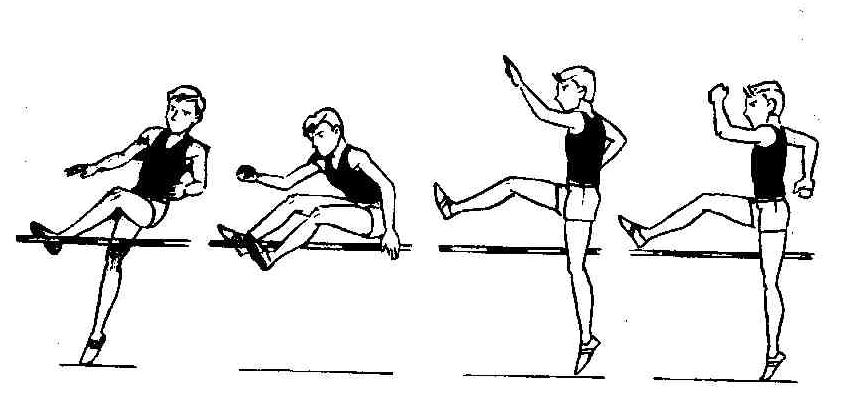 ФОРМЫ  ИСПОЛЬЗОВАНИЯ  ИКТ
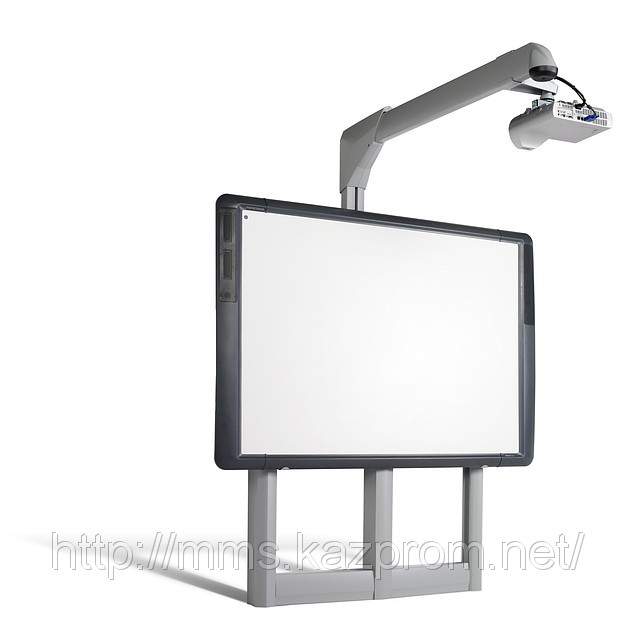 а) абсолютная доступность при любой физической подготовленности; 
б) заинтересованность учащихся в изучении техники приемов игры волейбол и баскетбол; 
в) применение этих знаний и умение в жизни (на  отдыхе, в летних лагерях);
Результатами использования интерактивной доски на уроках физкультуры является:
Урок физической культуры с использованием ИКТ на тему 
«История баскетбола».
Цели и задачи:
1. Актуализация знаний. 

2.Сопровождение объяснения учителем нового материала.            

3. Первичное закрепление знаний.       

4. Обобщения и систематизация знаний.
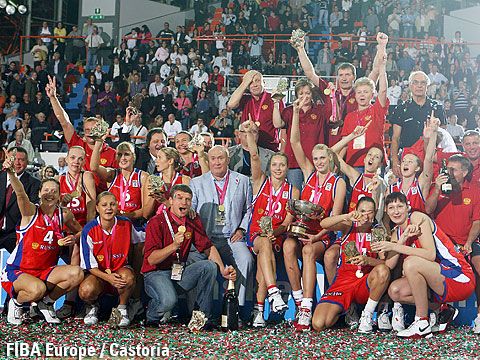 ИСПОЛЬЗОВАНИЕ  ИКТ  НА УРОКЕ ФИЗИЧЕСКОЙ  КУЛЬТУРЕ
ПАМЯТКА
Дорогие ребята , Уважаемые родители! Помните!
1. Неправильная  осанка может не только нанести непоправимый вред здоровью, но и испортить человеку жизнь.
2. Особенно портит осанку неправильная поза за столом или во время игры.
3. Сидеть нужно так, чтобы иметь опору для ног, спины и рук при симметричном положении головы, плечевого пояса, туловища рук и ног.
4. Сидеть нужно так, чтобы спина касалась спинки стула вплотную, расстояние между грудью и столом должно быть 1,5 – 2 см.
5. Расстояние от глаз до стола должно быть 30см.
6. Книгу надо держать в наклонном положении, а тетрадь надо класть под углом в 30 градусов.
7. Нельзя читать лежа на боку, носить в одной и той же руке тяжести.
8. Осанку нарушает езда на велосипеде.
9. Осанку может исправить сон на жестком матраце.
10. Для исправления осанки детям нужно ежедневно заниматься, наблюдая за собой в зеркало.
ИСПОЛЬЗОВАНИЕ  ИКТ  НА УРОКЕ ФИЗИЧЕСКОЙ  КУЛЬТУРЕ
Тесты
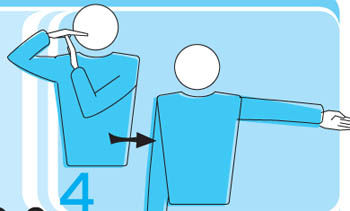 ВЫБЕРИ ПРАВИЛЬНЫЙ ОТВЕТ:
1 вариант ответа: конец партии
2 вариант ответа: тайм-аут
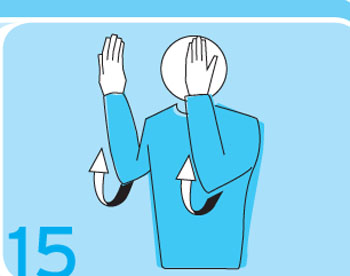 1 вариант ответа: замена
2 вариант ответа: мяч в ауте
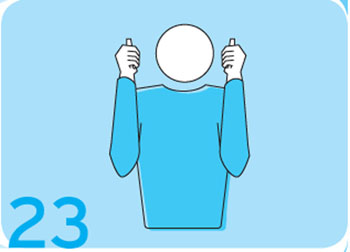 1 вариант ответа: спорный мяч
2 вариант ответа: конец игры
Достигнутые результаты
1. Уровень посещаемости занятий 100%

2.Пропуски только по уважительным причинам.  
                                        
3. Желание заниматься не только под    контролем учителя, но и самостоятельно. 

4.Высокие результаты итогового тестирования.
Вывод:
Использование ИКТ в образовательном процессе стимулирует познавательный интерес к физической культуре, создавая условия для мотивации к изучению этого предмета, способствует повышению качества образования.
СПАСИБО ЗА 
ВНИМАНИЕ!